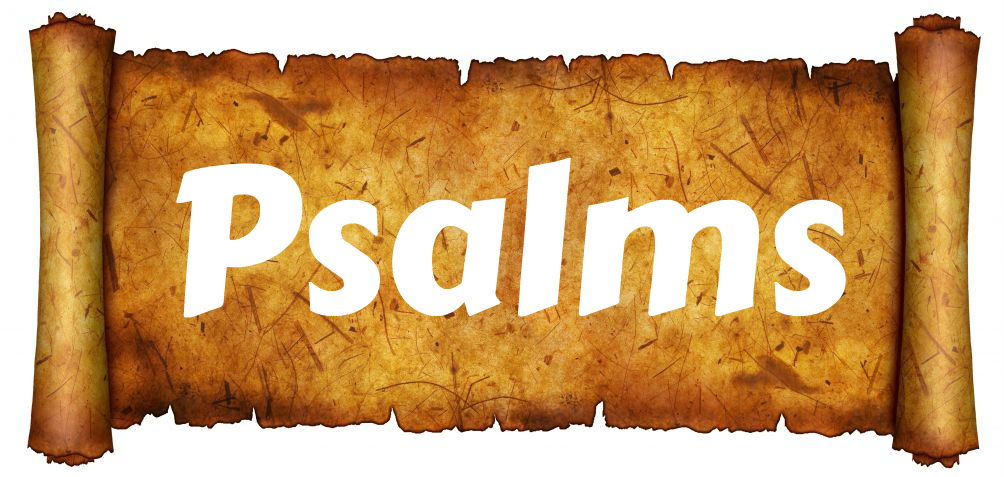 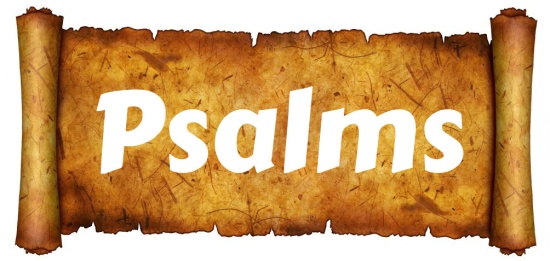 OUTLINE OF STUDY
(07-04)	Crying Out for Rescue	

(07-11)	Trusting in God’s Protection

(07-18)	Resting in God’s Care

(07-25)	Exulting in God
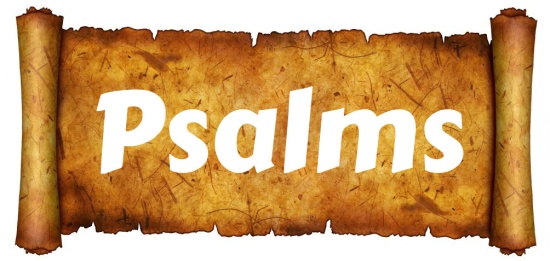 OUTLINE OF STUDY
(08-01)	Expecting the Messiah	

(08-08)	Finding Forgiveness and Restoration

(08-15)	Giving Thanks to Our Faithful God

(08-22)	The Imprecatory Psalms
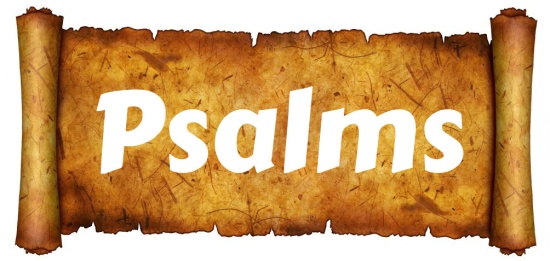 TRUSTING IN GOD’S PROTECTION
When trouble is all around we can either panic or find strength in faith. In these psalms the writer sees God as his ultimate Protector. 


Psalms  121, 61, 68, 36, 146, 75
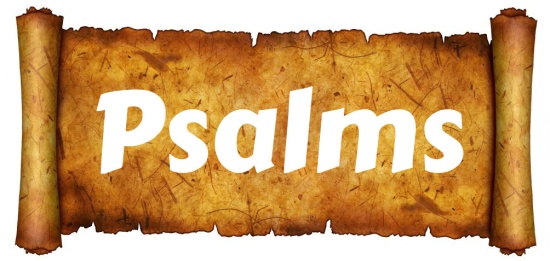 OUTLINE OF STUDY
(07-04)	Crying Out for Rescue	

(07-11)	Trusting in God’s Protection

(07-18)	Resting in God’s Care

(07-25)	Exulting in God
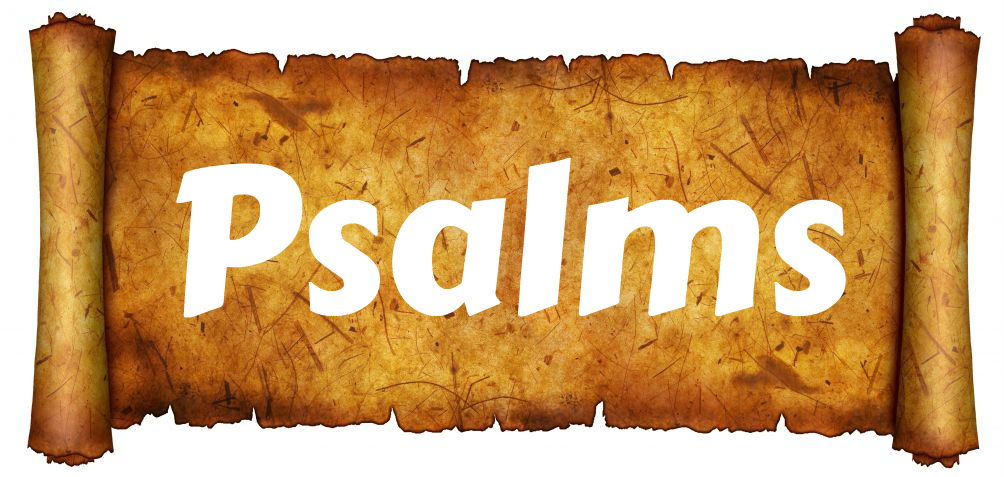